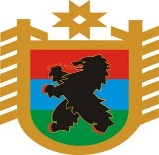 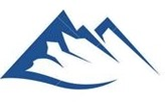 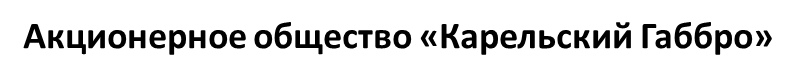 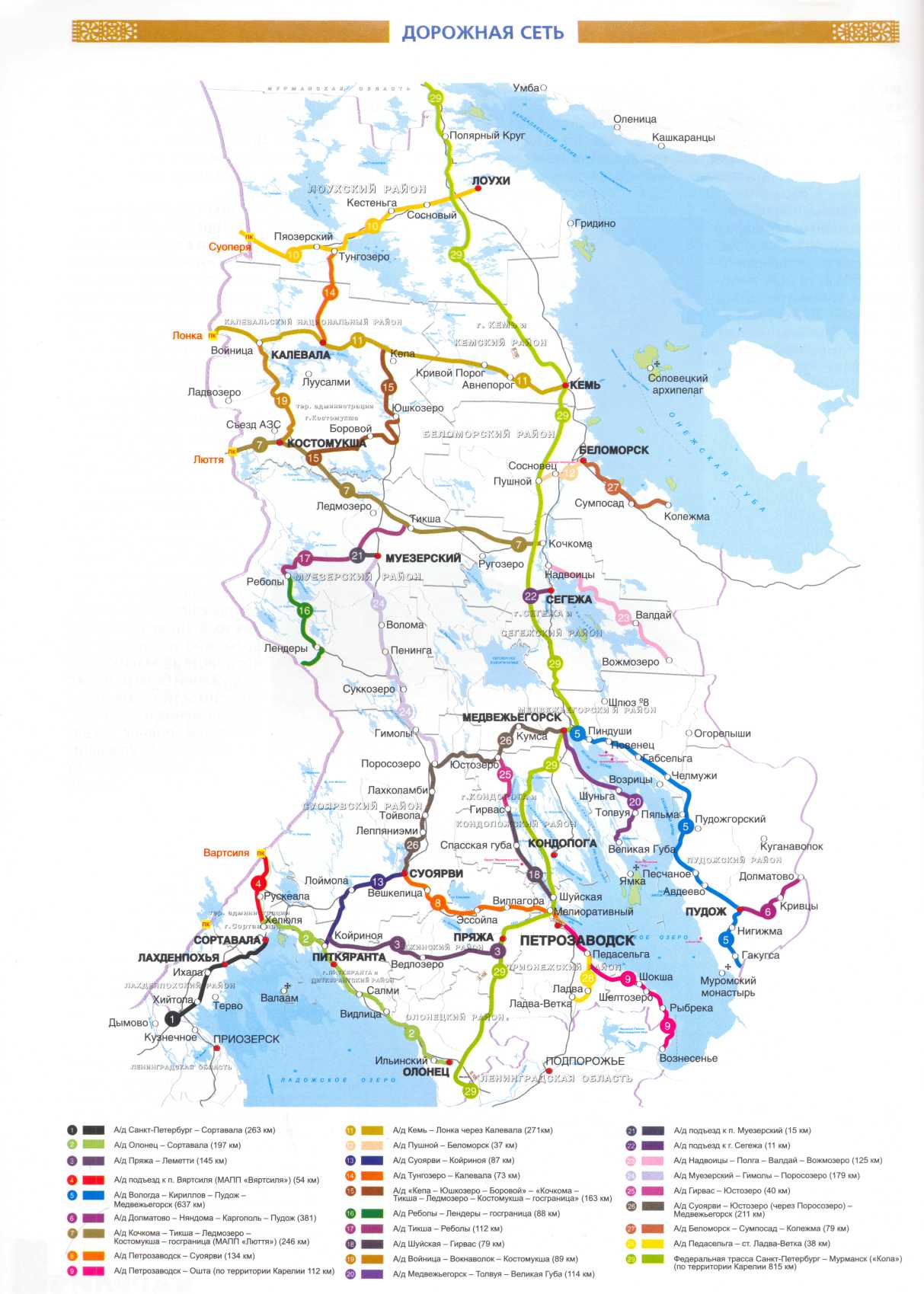 БИЗНЕС – ПЛАНорганизация добычи каменных блоковвРеспублике Карелия
Бизнес-план добычи каменных блоков в Республике Карелия
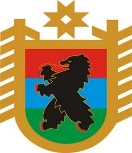 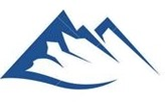 Содержание
Карта района добычи каменных блоков
Резюме проекта
Анализ добычи каменных блоков
SWOT анализ
Календарный план мероприятий
Сетевой график работ
Диаграмма Ганта
8. Концепция Проекта и описание бизнеса
9.Технология добычи каменных блоков
10. Описание продукта
11. Экспликация организации добычи каменных блоков
12. Объемы выполняемых работ
13. Риски проекта
14. Технология горных работ
15. Гидроклиновая установка
16. Анализ конкуренции и ценовая политика
17. Анализ потребителей и сегментация рынка
18. Стратегия развития -1
19. Стратегия развития -2
20. Производительность карьера и доход предприятия
21. Основные технико-экономические показатели
22. Прогноз движения денежных средств – 1
23. Прогноз движения денежных средств –2
24. Организационный план и ФОТ -1
25. Структура управления компанией
26. Трудовые ресурсы
27. Описание команды
28. Риобретение оборудования и техники – 1
29. Риобретение оборудования и техники – 2
30. Производительность оборудования
31. Сбыт продукции. Анализ каналов сбыта
32. Налоги
33. Расходы
34. Приложения
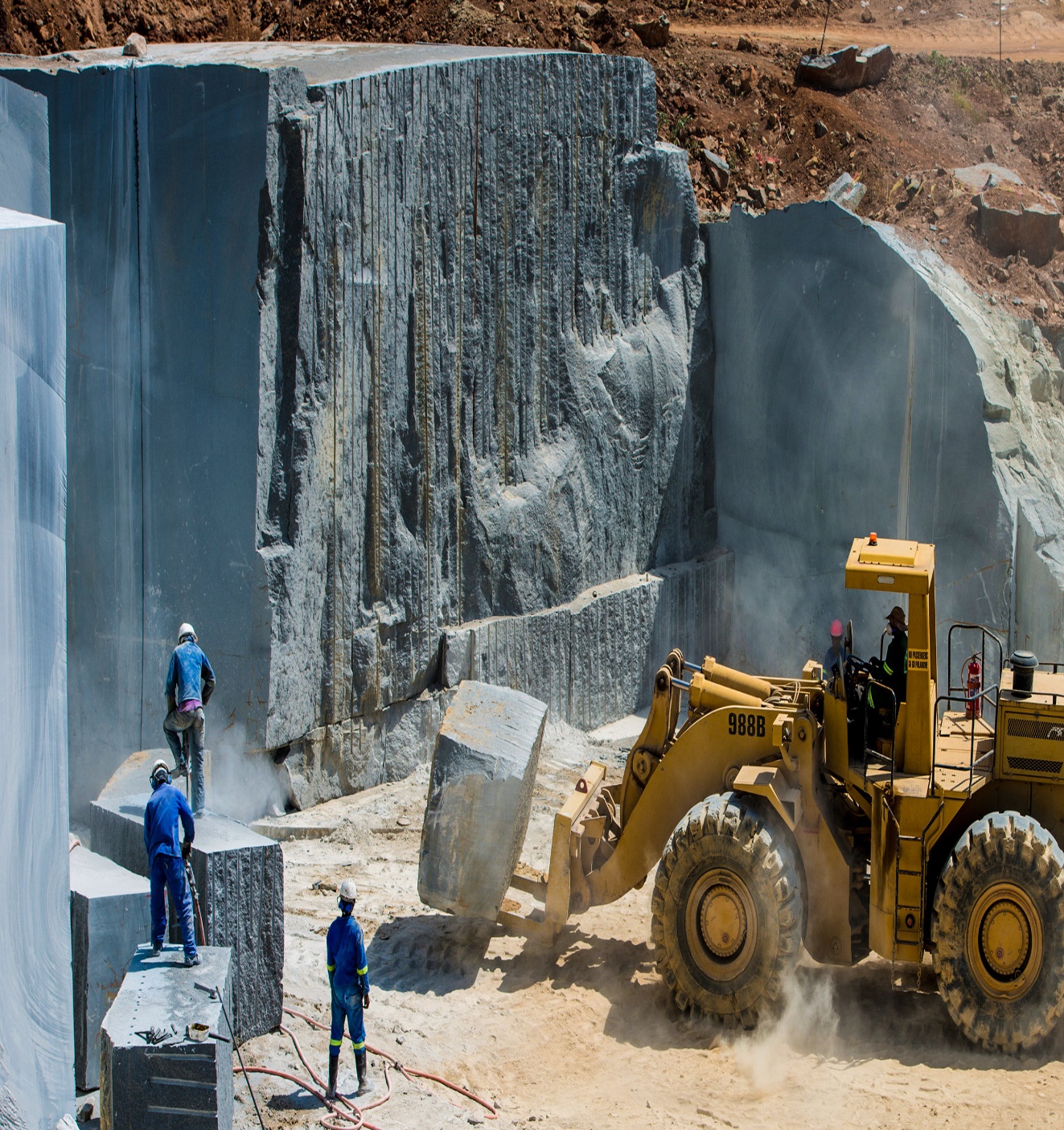 Бизнес-план добычи каменных блоков в Республике Карелия
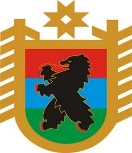 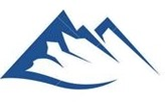 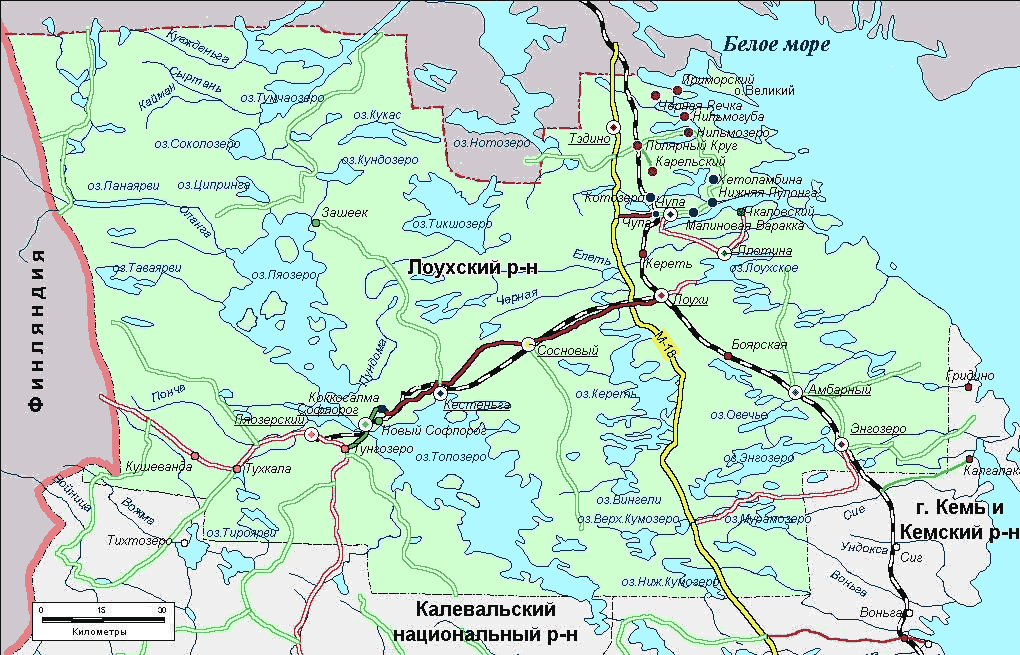 Район является наиболее перспективным на блочный камень. В районе известен обширный ряд перспективных проявлений (потенциальных месторождений) блочного проявлений блочного габбро и габбро-амфиболита.
Бизнес-план добычи каменных блоков в Республике Карелия
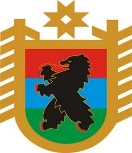 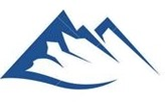 Резюме
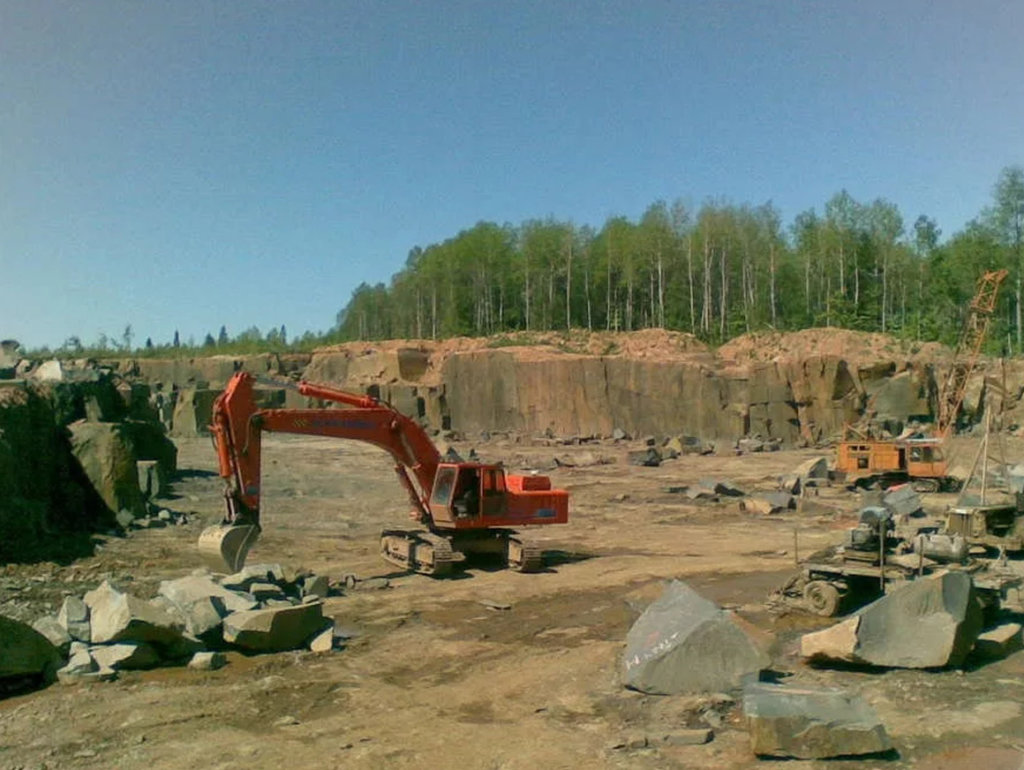 Наиболее перспективные на крупноблочный камень участки с габбро и габбро-амфиболитом расположены в Лоухском муниципальном районе Республики Карелия.
Район является наиболее перспективным на блочный камень. В районе известен обширный ряд перспективных проявлений (потенциальных месторождений) блочного камня (около 150 объектов, в том числе около 20 перспективных проявлений блочного габбро и габбро-амфиболита), но ещё больше перспективных объектов прогнозируется на перспективу в связи с тем, что изучение на блочный камень было осуществлено лишь на 3 – 4% площади района.
Уникальные перспективы района на блочный камень связаны со слабой тектонической проработкой этой части Беломорского геоблока. В связи с чем многие массивы имеют слабонарушенное или ненарушенное залегание и слабую трещиноватость. К примеру: на Нигрозерском месторождении габбро-амфиболита в ходе отдельных отпалок отрывались монолитные блоки размером 80 кубических метров и более.
Известные блочные объекты отличаются разнообразной палитрой камня, а некоторые месторождения являются уникальными: Сопка Бунтина (пироксенит), Нигрозеро, Шатков Бор, Униярви, Черная Салма, Слюдозеро, Сиговое, Винга, Калгувара, Карнисваарское, Нарва, Пувашвара и многие др.
	Площадь перспективных участков от нескольких десятков до сотен гектаров.
	По предварительным оценкам выход товарных блоков объемом от 1 до 5 куб.м и более м3 в пределах от 50 до 80%.
При детальной разведке площадь участка (карьер первой очереди) с учетом горно-геологических условий может быть сокращена в 8 – 10 раз.
Площадь земельного отвода для размещения производственных объектов каждого участка, связанных с разработкой блочного камня, может составить около 3 – 5 га, а общая площадь земельного отвода – 40 - 50 га.
Учитывая большое количество участков блочного камня, разнообразие их минералогического, петрографического состава, декоративных свойств и организации широкого представления их на рынок, целесообразно в проектах их разработки предусмотреть поэтапное освоение выделенных участков.
	В соответствии с Условиями пользования недрами уровень добычи блочного камня устанавливается техническим проектом, в связи с чем при разработке данного бизнес-плана принимается на I этапе разработка одновременно двух месторождений. 
	При этом, будет обеспечен выпуск двух видов высокодекоративных блоков, имеющих наибольший спрос на рынке: габбро-диабаз или габбро-амфиболит и высокодекоративный гранит.
Объемы их производства и добычи блочного камня приведены в разделе «Технология добычи блочного камня и производства товарных блоков».
Бизнес-план добычи каменных блоков в Республике Карелия
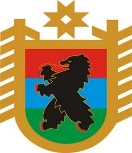 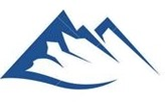 Анализ добычи каменных блоков в мире, ЕС, России и Республике Карелия
Мировая добыча каменных блоков. Основными участниками рынка на протяжении многих лет являются Китай, Индия, Турция, Бразилия, Иран, Италия, Испания, Египет, Португалия и США, производящие более половины всей каменной продукции в мире.              Остальные страны производят умеренный объем облицовочного камня, который, как правило, используют в пределах своих границ. Лидеры же стараются выходить на мировой рынок, распределяя между собой функции поставщика сырого камня, его обработчика и потребителя. Во многих случаях товными продуктами камнедобычи являются каменные блоки, которые могут перевозиться на значительные расстояния для последующей переработки, или слябы – блоки, распиленные на плиты-заготовки различной толщины. Окончательный продукт – облицовочная плитка, памятники для ритуальных целей или архитектурные детали – может производиться уже на месте, вблизи от территорий использования.
Добыча каменных блоков в Европейском союзе и Китае    В общем объеме мировой добычи облицовочного камня Европейский союз занимает среднюю позицию. Во главе отрасли находятся Италия, Испания и Португалия, но в целом роль ЕС на общем фоне мирового развития каменной отрасли относительно невелика. Более того, ежегодная добыча блоков в ведущих европейских камнедобывающих компаниях последние двадцать лет заметно снижается.              С другой стороны, положительную тенденцию за счет привлечения иностранных инвестиций имело развитие камнеобрабатывающего сектора Китая.              Поскольку Китай имеет высокоразвитую камнеобрабатывающую промышленность, возникает необходимость в импорте необработанных блоков, структура которого делится в соотношении 8 к 5, где высокая цифра соответствует доле завозимых твердых горных пород (гранитов, габбро и т. п.), а низкая – мягких (мрамора и ему подобных).             Стремительное развитие промышленности природного камня, создание отрасли, производящей камнедобывающее и камнеобрабатывающее оборудование, явилось одной из причин того, что в настоящее время Китай из простого производителя каменной продукции становится инвестором. Именно этим многие объясняют высокие значения импорта мрамора из Турции, где инвестиции Китая в этой отрасли очень велики.
Добыча каменных блоков в Финляндии    Рассматривая позиции Республики Карелия на каменном рынке, обычно сравнивают ситуацию в камнедобывающей отрасли республики и соседней Финляндии. Однако сходство ограничивается, как правило, климатическими условиями. Следует отметить в первую очередь разницу в законодательной базе. Так называемые «общераспространенные полезные ископаемые» в Финляндии не подпадают под горное законодательство. Отсюда все решения, которые принимаются в этой отрасли, регулируются отдельным законом по использованию камня. В результате сроки подготовки к лицензированию участков для добычи горных пород значительно снижаются, требования к проектированию упрощены.              При достаточно большом количестве разных типов природного камня и разведанных Геологической службой Финляндии месторождений активно действующих карьеров на территории страны немного. Почти половина добытых блоков представлена разновидностями тальккарбонатных пород (soapstone), в больших количествах, добываемых в местечке Юукка и коммуне Суомуссалми. Остальное – разновидности гранитов рапакиви, расположенных в юго-восточной и юго-западной частях страны. При этом широкая палитра камня позволяет при наличии запроса быстро получить блоки разнообразных расцветок без дополнительных бюрократических процедур даже с месторождений, где добыча в настоящее время не ведется, а карьеры законсервированы.              Финляндия полностью интегрирована в мировой рынок камня, производя блоки и конечную продукцию высокого качества.
Камнедобывающая промышленность России     В настоящее время в Российской Федерации производится незначительное количество блоков  и осваивается 134 месторождения природного камня .               Основную часть блоков Россия импортирует из разных стран .К сожалению, в российской экономике так и не сформировалась конкурентная среда. Очевидно, что объем облицовочной продукции из природного камня в Российской Федерации далек от его уровня у ближайших конкурентов, даже не являющихся высокоразвитыми странами.
Камнедобывающий сектор Карелии     Горная промышленность республики в настоящее время занимает ведущую позицию в структуре ее промышленности, или чуть меньше 40 % в общем объеме произведенных товаров, постепенно увеличивая эти показатели на протяжении последних лет.              Минерально-сырьевая база облицовочного камня на территории Карелии значительна и достаточно хорошо изучена [Михайлов и др., 2006]. Однако специфика изучения месторождений блочного камня в российских условиях очень отличается от мировой. Основные требования к блочному камню сформулированы в российском ГОСТ 9479–2011 [2012], где основным критерием деления блоков на группы является их о б ъ е м. Зарубежное законодательство требует блоков заданного р а з м е р а, согласованного с рабочим пространством распиловочных станков.               В настоящее время в Карелии активно эксплуатируются 13 месторождений. Остальные находятся в стадии изучения и подготовки к освоению. 74 месторождения учтены, но пока не востребованы.
Бизнес-план добычи каменных блоков в Республике Карелия
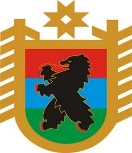 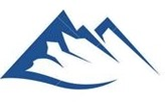 SWOT-анализ
Возможнсти
Opportunоities
Получение статуса «Резидент Арктической зоны», что позволяет значительно экономить на налоговых отчислениях;
Расширение производства по выпуску готовых изделий: бордюрного камня, тротуарной плитки, заготовок для памятников, щебня и т.д.;
Увеличение экспорта продукции в страны Балтии.
Сильные стороны
Strengths
Слабые стороны
Weaknesses
Запасы габбро-диабаза – на 50 лет;
Риск невостребованности отсутствует
Наиболее высокие показатели качества камня по цвету;
Высокая рентабельность производства;
Близость к основным рынкам сбыта (внешним и внутренним);
Возможность привлечения квалифицированных кадров из близлежащих регионов, Республика Карелия (Петрозаводск, Костомукша), Мурманская область (Ковдор, Оленегорск, Апатиты);
Хорошо развитая инфраструктура;
Опытная команда.
Вхождение на рынки сбыта и выстраивание взаимоотношений с клиентами с «0»;
Длительные сроки (около 3 лет) для запуска горно-обогатительного комбината в эксплуатацию.
Угрозы
Thpats
Введения в ЕС и США санкций в отношении РФ по поставке запасных частей к спецтехники.
Бизнес-план добычи каменных блоков в Республике Карелия
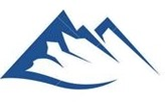 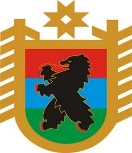 Календарный план мероприятий
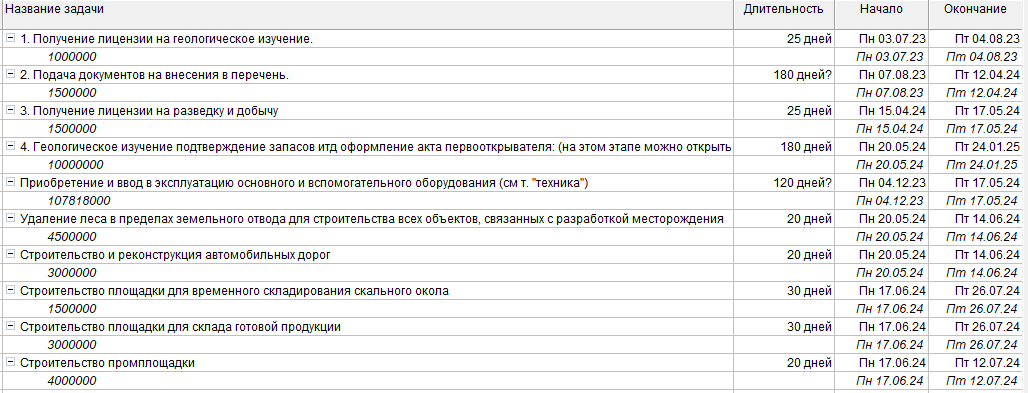 Бизнес-план добычи каменных блоков в Республике Карелия
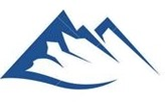 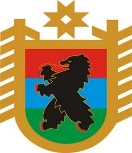 Сетевой график работ
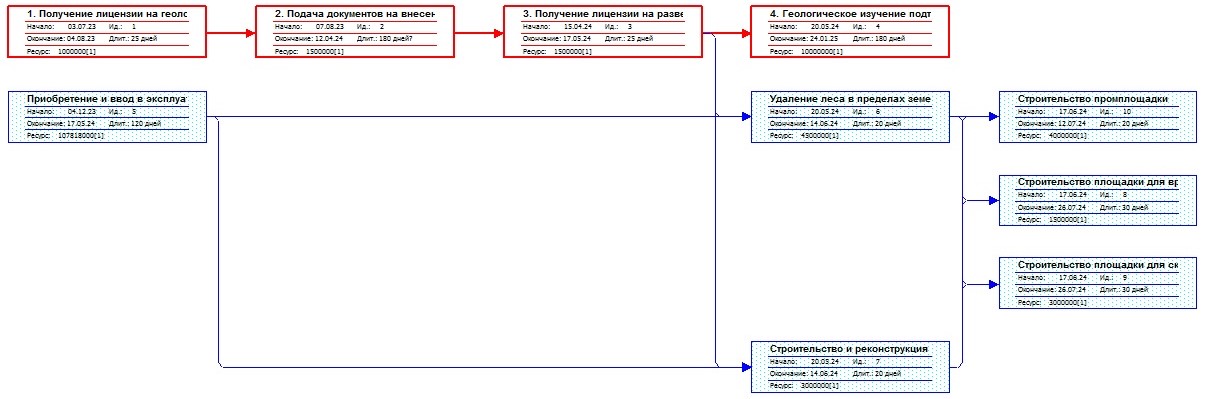 Примечание: п.2 указан максимальный срок, минимальный -20 дней
Бизнес-план добычи каменных блоков в Республике Карелия
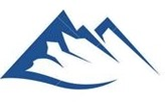 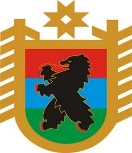 Диаграмма Ганта
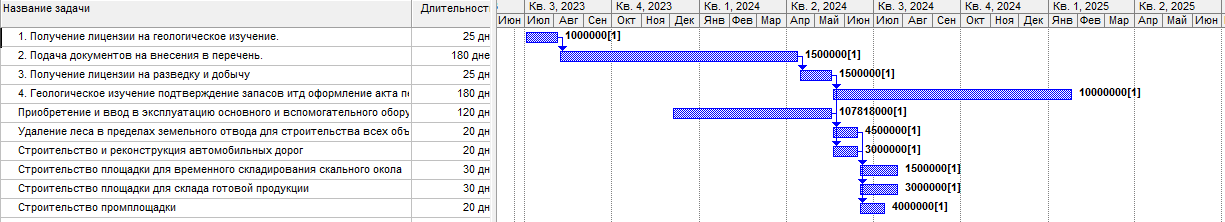 По диаграмме следует, что работы по выпуску продукции можно начинать в конце .2 кв  2024 года
Бизнес-план добычи каменных блоков в Республике Карелия
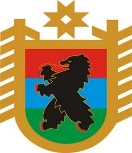 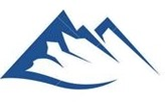 Информация 
об инициаторе  Проекта
Что сделано
Цели и задачи
Что необходимо
Основная цель – получение прибыли не менее 30 млн.USD в год за счет реализации инвестиционного проекта «Освоение Палалахтинского титанового месторождения Республика Карелия».
     Задачи: 
Проведение подготовительных работ и получения лицензии (через аукцион) на добычу полезных ископаемых;
Организация работы рабочей группы проекта (дирекции по строительству);
Проведение геолого-разведочных работ;
Разработка бизнес-плана проекта и проектно-сметной документации горно-обогатительного комбината и получение заключения госэкспертизы;
Строительство объектов и инфраструктуры ГОКа;
Закупка и монтаж оборудования, закупка автотранспорта и спецтехники;
Организация бизнес-процессов, планирование и подбор персонала;
Запуск в эксплуатацию ГОКа, настройки технологических процессов;
Вывод предприятия на плановые показатели.
Привлечение инвестиций в рассматриваемый инвестиционный проект в сумме 0.3 млрд.руб. (в ценах 2023 г.).
Проведены поисковые работы масштаба 1:10000, включающие: поисковые маршруты; наземные геофизические исследования (магниторазведка, электроразведка ДИП); бурение  поисковых скважин глубиной до 100 м. Разработан бизнес-план инвестиционного проекта.
Акционерное Общество «Карельский Габбро» 
185026, респ. Карелия, Петрозаводский г.о., Петрозаводск г., Энтузиастов ул., д. 15, кв. 276
ИНН 1000006501
ОГРН 1231000000439 
Генеральный директор
 Баранов Михаил Павлович
Необходимость лицензирования выпуска продукции 
Степень готовности к выпуску и реализации продукции 
Наличие сертификата качества на продукцию 
Безопасность и экологичность производства и эксплуатации продукции  
Условия поставки и упаковка 
Гарантии и сервис 
Эксплуатация (условия и характеристики) 
Утилизация после окончания эксплуатации
Бизнес-план добычи каменных блоков в Республике Карелия
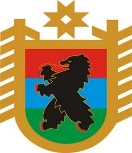 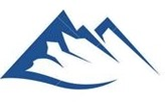 Технология добычи блочного камня и производства товарных блоков
 
К вводу карьера в эксплуатацию предусматривается выполнение горно-капитальных работ, представляющих собой комплекс работ, обеспечивающих подготовку к началу разработки месторождения. 
Виды и объемы горно-капитальных работ приведены в таблице:
Технология добычи блочного камня и производства товарных блоков
 
К вводу карьера в эксплуатацию предусматривается выполнение горно-капитальных работ, представляющих собой комплекс работ, обеспечивающих подготовку к началу разработки месторождения. 
Виды и объемы горно-капитальных работ приведены в таблице:
Технология добычи блочного камня и производства товарных блоков
 
К вводу карьера в эксплуатацию предусматривается выполнение горно-капитальных работ, представляющих собой комплекс работ, обеспечивающих подготовку к началу разработки месторождения. 
Виды и объемы горно-работ приведены в таблице:
Технология горных работ и производство блоков

Отработка месторождения ведется сверху вниз уступами высотой 5,0 м. 
Перед использованием алмазных канатных пил с помощью бурильной установки бурятся:
вертикальная скважина глубиной 5 м диаметром 90 мм (А);
горизонтальная скважина глубиной 6 м, диаметром 90 мм, перпендикулярно забою, на уровне подошвы отрабатываемого уступа (Б);
горизонтальная скважина глубиной 15 м, диаметром 90 мм, параллельно забою, на уровне подошвы отрабатываемого уступа (В);
Запасовка алмазного каната осуществляется через скважины А и Б и производится вертикальный пропил (шириной 11 мм) в торце отрабатываемого монолита. Площадь данного пропила – 5  6 = 30 м2.
Второй вертикальный пропил осуществляется с использованием скважин А и В. Этим пропилом монолит отделяется по его длинной стороне от массива. Площадь пропила – 5  15 = 75 м2.
Отделение монолита по горизонтальной плоскости выполняется бурением шпуров диаметром 28 - 32 мм на глубину 6 м с шагом – до 10 см. Общий погонаж бурения для отделения по горизонтальной плоскости составит  1110 м.
Объем отделяемого от массива монолита – 450 м3.
Вскрытие месторождения

Отработка месторождения предусматривается добычными уступами высотой 5 м.
Вскрытие рабочих горизонтов - внутренними съездами.
Заезды и съезды на каждый горизонт выполняются с соблюдением следующих основных параметров:
 ширина – 10 м; 
 уклон – до 100 ‰.
Технология 
добычи блочного камня и производства товарных блоков
 
К вводу карьера в эксплуатацию предусматривается выполнение горно-капитальных работ, представляющих собой комплекс работ, обеспечивающих подготовку к началу разработки месторождения. 
Виды и объемы горно-капитальных работ приведены в таблице:
Основные производственные процессы

Технология добычи горной массы и производства блоков включает в себя следующие основные технологические операции:
 удаление и транспортировка вскрышных пород погрузчиком на строящиеся объекты;
 отделение монолитов от массива;
 разделение монолита на заготовки;
 производство товарных блоков;
 транспортировка товарных блоков фронтальным колесным погрузчиком на склад готовой продукции;
 погрузка окола в автосамосвалы
 транспортировка окола автосамосвалом на временный склад окола;
 погрузка готовой продукции колесным фронтальным погрузчиком в грузовой автотранспорт.
Бизнес-план добычи каменных блоков в Республике Карелия
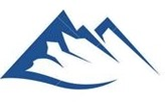 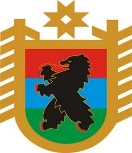 Описание продукции
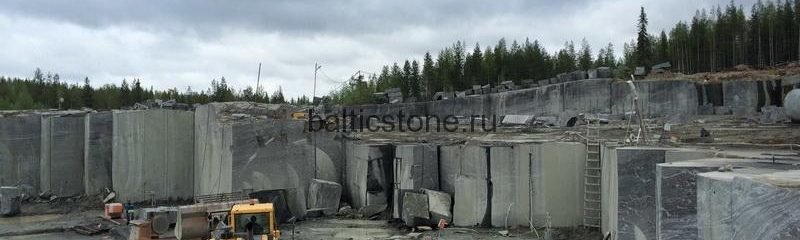 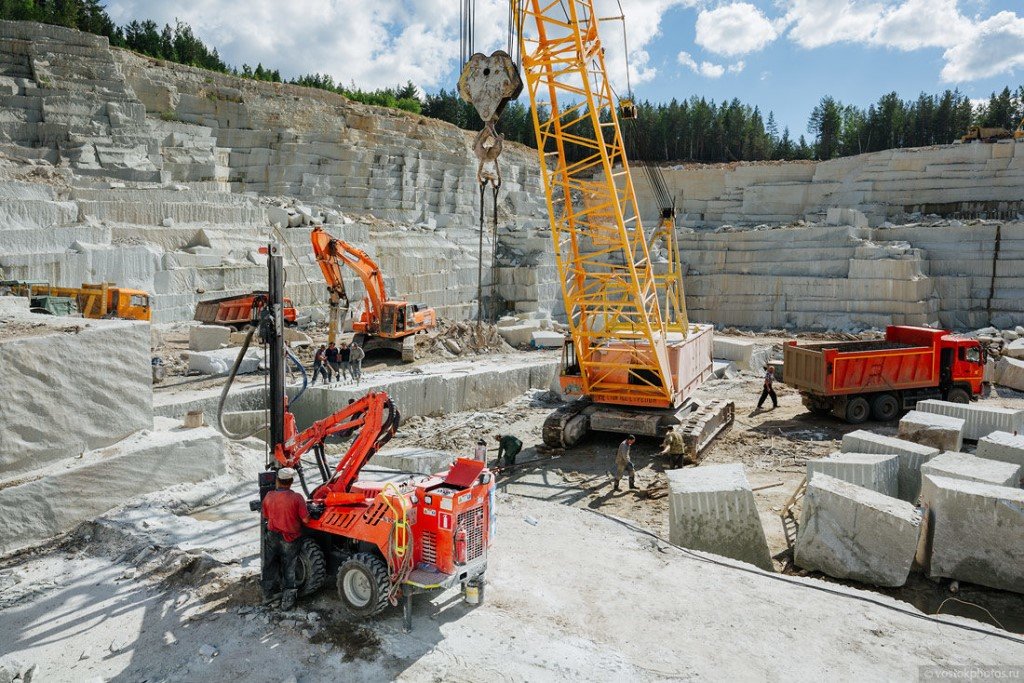 Гранит из месторождений Карелии пользуется высоким спросом среди потребителей. 
Добыча гранитных блоков – процесс достаточно трудоемкий.
Добыча гранитных блоков на предлагаемом месторождении будет осуществляется с использованием современного высокопроизводительного оборудования и техники. Согласно ГОСТ блоки должны иметь форму, приближенную к параллелепипеду. Все допустимые отклонения строго регламентированы. При этом точных размеров для готовой продукции нет, а определены четыре категории, согласно которым и классифицируются гранитные блоки:
к I категории относятся блоки свыше 5 м. куб.;
II – блоки 3-5 м. куб.  III – 0,7-3 м. куб.; IV – 0,1-0,7 м. куб.
Чем больше объем блока, тем выше его стоимость, а также стоимость одного кубического метра. 
Среди потребителей наибольшим спросом пользуются блоки II и III категории. Поэтому крупные блоки чаще всего раскалываются на более мелкие части требуемых размеров. 
Добыча блочного гранита в Карелии осуществляется преимущественно способом канатного пиления. Данный способ позволяет получать блоки с ровными и абсолютно гладкими поверхностями. Использование канатной пилы требует достаточно серьезного подготовительного процесса. Для того чтобы завести канат в скале предварительно бурятся два отверстия: вертикальное и горизонтальное. При этом отверстия должны пересекаться в одной точке. Для этой операции используются различные устройства
Еще один способ добычи блочного гранита – способ слабых взрывов. Ранее данная технология применялась на большинстве месторождений. Ее основной недостаток – большое количество отходов.
Бизнес-план добычи каменных блоков в Республике Карелия
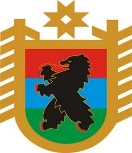 Экспликация организации добычи блоков
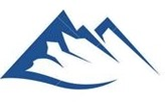 Участок 1
Участок 2
Склад готовой продукции
Промплощадка
Дорога
Склад скального окола
Бытовые помещения
Место складирования вскрышных пород
Бизнес-план добычи каменных блоков в Республике Карелия
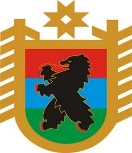 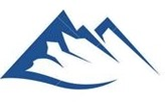 Объемы выполняемых работ на отделении монолитов, заготовок и производство блоков
Бизнес-план добычи каменных блоков в Республике Карелия
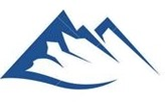 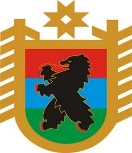 Риски Проекта
Риск необеспеченности сырьем
Риск необеспеченности сырьем по Проекту отсутствует, т. к. формат его реализации предполагает добычу камня.
Риск перепроизводства или невозможности сбыта (невостребованности) продукции
Риск невостребованности блочной продукции Проекта отсутствует.
В случае отсутствия спроса на блочную продукцию, возможно расширение производства при незначительном увеличении финансирования для производства плиточной продукции (тротуарной плитки, отделочной плитки, поребриков, памятников и т.д.).
Финансовые риски
Финансовые риски Проекта связаны с изменением курса иностранных валют. Поскольку значительная часть запасных частей на оборудование изготавливается в Европе, но поставки возможно осуществить через республику Беларусь или Китай. Однако в текущей экономической ситуации достоверно оценить величину данного риска не представляется возможным.
Административные риски
Административные риски Проекта, связанные с изменением системы налогообложения, можно оценить как минимальные.
Политические риски
На риски, связанные с возможными изменениями во внутренней и внешней политике, а также экономической ситуации РФ, Инициатор проекта повлиять не в состоянии.
Прочие риски
К прочим можно отнести риск несоответствия плановых и реальных показателей деятельности.
С целью минимизации данного риска деятельности предприятия предполагается ежегодная корректировка плана его развития.
Бизнес-план добычи каменных блоков в Республике Карелия
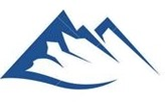 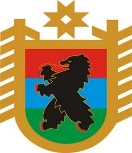 Технология горных работ и производство блоков
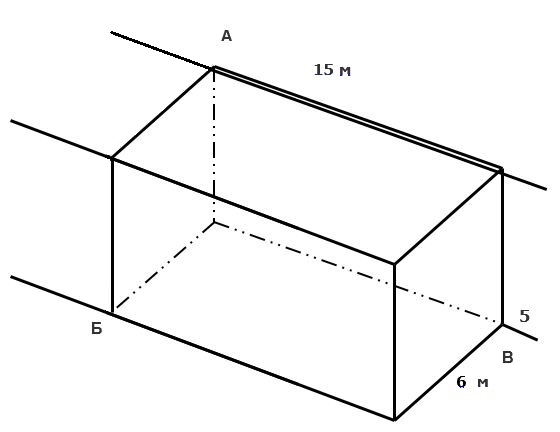 Отработка месторождения ведется сверху вниз уступами высотой 5,0 м. 
Перед использованием алмазных канатных пил с помощью бурильной установки бурятся:
вертикальная скважина глубиной 5 м диаметром 90 мм (А);
горизонтальная скважина глубиной 6 м, диаметром 90 мм, перпендикулярно забою, на уровне подошвы отрабатываемого уступа (Б);
горизонтальная скважина длиной 15 м, диаметром 90 мм, параллельно забою на уровне подошвы отрабатываемого уступа (В);
Запасовка алмазного каната происходит через скважины А и Б и производится вертикальный пропил (шириной 11 мм) в торце обрабатываемого монолита Площадь данного пропила 6х5=30м2
Второй вертикальный пропил осуществляется с использованием скважин А и В. Этим пропилом монолит отделяется от по его длинной стороне от массива. Площадь пропила 5х15=75 м2
Отделением монолита по горизонтальной плоскости выполняется бурением шпуров диаметром 28-32 мм на глубину 6м с шагом 10 см. общий погонаж бурения для отделения по горизонтальной плоскости составит 1110м 
Объем отделяемого массива 450 м3
отделение блока с помощью гидроклиновой установки
Резка камня с помощью алмазного канта
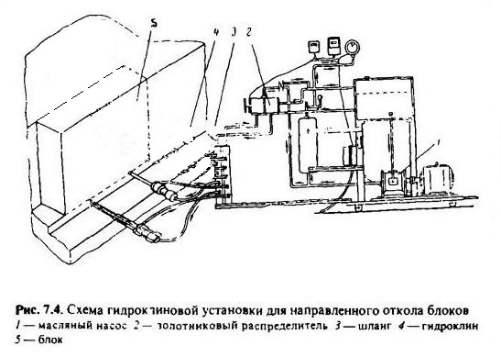 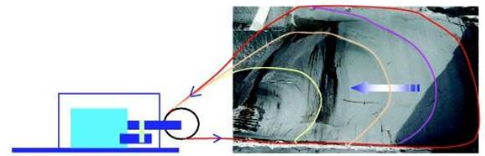 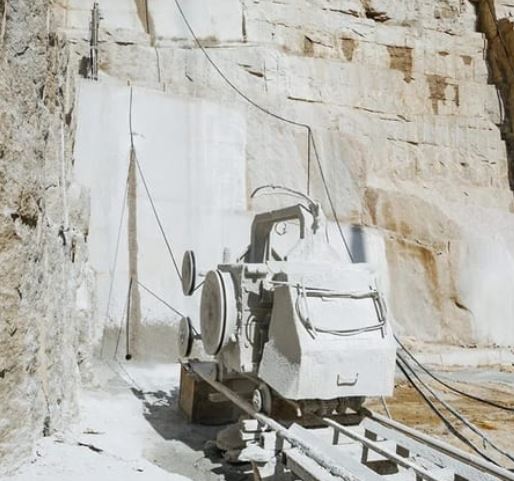 Бизнес-план добычи каменных блоков в Республике Карелия
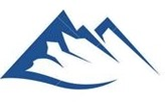 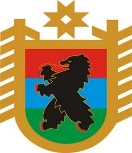 Гидроклиновая установка
Гидроклиновая установка представляет собой эффективное и одновременно безопасное оборудование для раскола твердых пород, включая бетоны. Традиционное разрушение подобных конструкций посредством разрушения материала сталкиваются с необходимостью применения значительного внешнего воздействия, в связи с повышенной стойкостью пород к нагрузкам на сжатие. 
Технология, которой пользуется гидроклин, позволяет использовать прочность бетона или камня на расширение.
Гидравлическое расклинивание — это контролируемое разрушение
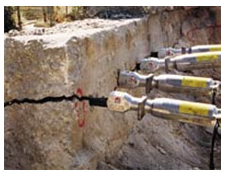 Разрушающая сила всегда под контролем. Нет опасности отлетающих кусков, вибрации и ударов.
Нет вредных побочных эффектов, таких как вибрация и пыль. 
Одним из основных плюсов гидроклина, несомненно, является экономичность. К примеру, при взрывных или ударных работах, часто приходится приостанавливаться и создавать дополнительную защиту для близко стоящих конструкций. При этом теряется время, и тратятся деньги. Если использовать гидроклин, то ненужно не только останавливать работу, но и дополнительно укреплять конструкции. Безопасность для людей и конструкций — весомый довод для использования гидроклина.
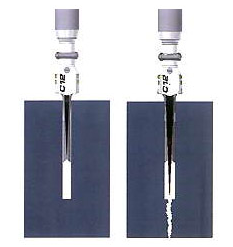 Бизнес-план добычи каменных блоков в Республике Карелия
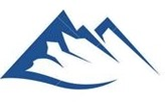 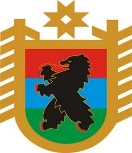 Анализ конкуренции и ценовая политика
Основные конкуренты:
ЗАО «Интеркамень» г. Петрозаводск, ул. Кирова, дом 5, 3-й этаж, каб. № 315 – 5500куб.м в год, численность сотрудников 1510 чел., 25 лет на рынке
ООО «Карельский Габбро-Диабаз» г. Петрозаводск ул. Кирова, д. 10 - 24000куб. М в год, 24 года на рынке
ООО "Габбро" Петрозаводск р-н Сулажгора, ул. Клубная, 2 -  36 лет на рынке
ООО ТК «ГОРИЗОНТ» город Петрозаводск, Литейная площадь 3 -  20 лет на рынке
В процессе составления плана маркетинга важно учесть существующую конкурентную обстановку на рынке. Анализ конкуренции осуществляется по следующим этапам:
Определение конкурентов,  Сбор сведений о конкуренте,     Анализ конкурентов,      Анализ конкурентоспособности предприятия.
Определение конкурентов. Необходимо по возможности перечислить всех реальных и потенциальных конкурентов (особенно прямых, работающих на тот же целевой рынок).
Сбор сведений о конкурентах. Общая информация по позиции конкурента: общий объем продаж, общая доля на рынке, издержки на маркетинг, лояльность клиентов (репутация).
Важно отслеживать планы и действия прямых конкурентов, постоянно актуализировать информацию.
Анализ конкурентов. На основании полученной информации определяют сильные и слабые стороны конкурентов.
Анализ конкурентоспособности компании. Оценка в сравнении с собственной компанией по всем четырем элементам комплекса маркетинга: продукт, цена, продвижение, сбыт. Итогом анализа является выявление конкурентных преимуществ и уязвимых позиций предприятия и его конкурентов для удержания и развития конкурентоспособности предприятия. Разработанные предложения в отношении повышения конкурентоспособности предприятия учитываются в плане маркетинга.
В рамках конкурентного анализа необходимо понять интенсивность конкуренции: чем выше конкуренция, тем больше давление на прибыль планируемую компанией. Интенсивность конкуренции определяется:
ЦЕНЫ НА ГРАНИТНЫЕ БЛОКИ
Цены на блочную продукцию у всех производителей почти одинаковые
Бизнес-план добычи каменных блоков в Республике Карелия
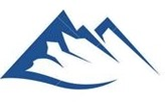 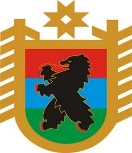 Анализ потребителей и сегментация рынка
Удельные нормативы образования отходов производства
Потребность только по 4 регионам и только на памятники, не считая на цветники и подставки за 1 квартал 2023 года
Динамика и структура рынка природного камня в 2013 – 2017(О) гг. и прогноз до 2025 г., тыс. тонн (в рамках базового сценария развития)
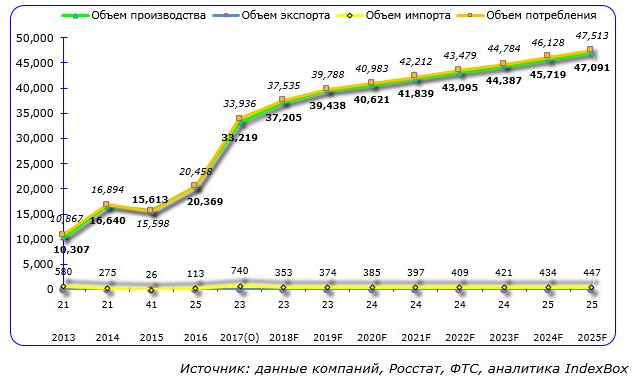 Бизнес-план добычи каменных блоков в Республике Карелия
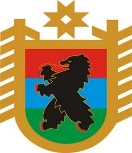 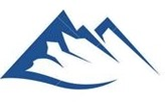 Строительный камень в РФ – рейтинг потребителей
Спрос на строительный камень в России, за исключением непродолжительных периодов ежегодных сезонных спадов, продолжает оставаться постоянным. Более того – производство гранита, а в последнее десятилетие еще и добываемого в Мурманской и Ленинградской области гранита габбро – даже растет (в первую очередь – за счет реализации масштабных муниципальных проектов Москвы и Петербурга по переустройству улиц обеих столиц).

Предлагаемая продукция
В суммарном выражении каменный рынок РФ (исключая отрасли реализации драгоценных и полудрагоценных камней) оценивается приблизительно в 42-45 млрд. рублей, или около $700-750 млн. по текущему курсу. При этом доля отечественной продукции постоянно растет, и занимает уже около 75% — увеличившись практически вдвое менее чем за десятилетие.
По категориям предлагаемых изделий и стройматериалов ситуация складывается следующим образом:
плитка габбро, гранита, лабрадорита и прочих твердых пород, а также небольшие готовые изделия – 34%;
слябы, плиты мощения габбро и тактильные плиты из габбро  а также облицовочные плиты – 28%;
надгробные плиты-полуфабрикаты и готовые памятники – 22%;
стройматериалы для дорожного строительства (обычная и элитная брусчатка, щебень, крошка, бордюры ГП) – 9%;
изделия малой архитектуры – 7%.
Коммерческие потребители
Данная группа потребителей обеспечивает около 65% закупок каменной продукции, и может быть разделена на четыре класса.
Крупнейшие государственные компании (включая их филиалы по регионам) – как правило, являющиеся монополистами в определенных отраслях либо занимающие в них явные лидирующие позиции. В число таковых входят РАО «Газпром», РАО «Единые энергетические системы», ОАО «Российские железные дороги» и некоторые другие.
Административные власти республик, областей, крупных городов, а также разветвленных торговых, архитектурных, банковских и прочих компаний с существенным объемом ежегодного бюджета.
Меньшие по размеру, но профильные организации, для которых работа на каменном сырье является единственным (или абсолютно приоритетным) видом деятельности – например, компании-владельцы заводов по обработке камня, не имеющие собственных карьеров по добыче гранита, габбро диабаза и прочих скальных пород.
Небольшие фирмы, занимающиеся, как правило, мелкооптовой и розничной торговлей в небольших населенных пунктах, удаленных от крупных городов и гранитных производств.
Для коммерческих покупателей характерен очень серьезный подход к делу – поэтому строительный камень (мрамор, цветной и черный гранит, сиенит и т.д.) закупается ими исключительно у проверенных и хорошо зарекомендовавших себя на рынке поставщиков.

Частные потребители
Категорий частных потребителей меньше – и, несмотря на многочисленность последних, объемы покупок ими продукции из натурального камня в совокупности составляют только около 30% российского рынка.
Таковыми можно назвать частные лица:
являющиеся профессиональными архитекторами или ландшафтными дизайнерами;
в качестве индивидуальных предпринимателей предоставляющие услуги по строительству и ремонту для частного сектора;
обычные обыватели, приобретающие изделия из габбро, лабрадорита и любых других поделочных пород исключительно для собственных нужд (отделка домов и квартир).
Тем не менее, именно этот сектор рынка постепенно набирает обороты – и в обозримом будущем может составить серьезную конкуренцию коммерческим потребителям по доле в общем объеме продаж.
Бизнес-план добычи каменных блоков в Республике Карелия
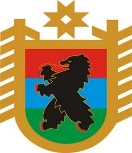 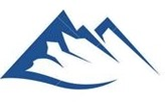 Стратегия развития - 1
План развития предприятия, после вывода карьера на проектную мощность:
1. Организовать переработку отходов производства и получения товарного щебня.
2. Построить цех по глубокой переработке каменных блоков, что значительно повысит рентабельность производства и снизить транспортные расходы. Установить станок по резке и полировке камня, для изготовления готовых изделий из камня (заготовки для памятников, брусчатки, поребриков, облицовочной плитки и т. д.)
1. Приобретение мобильной установки по выпуску щебня стоимость -17 000 000 руб.
2. Строительство цеха стоимость -12 150 000 руб.
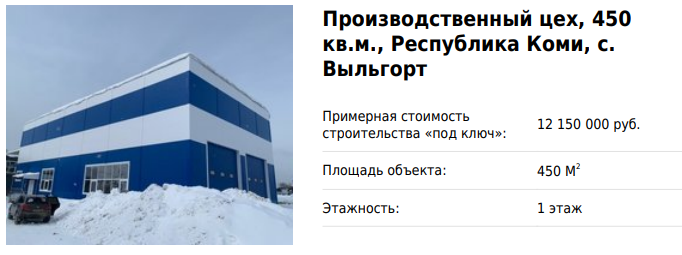 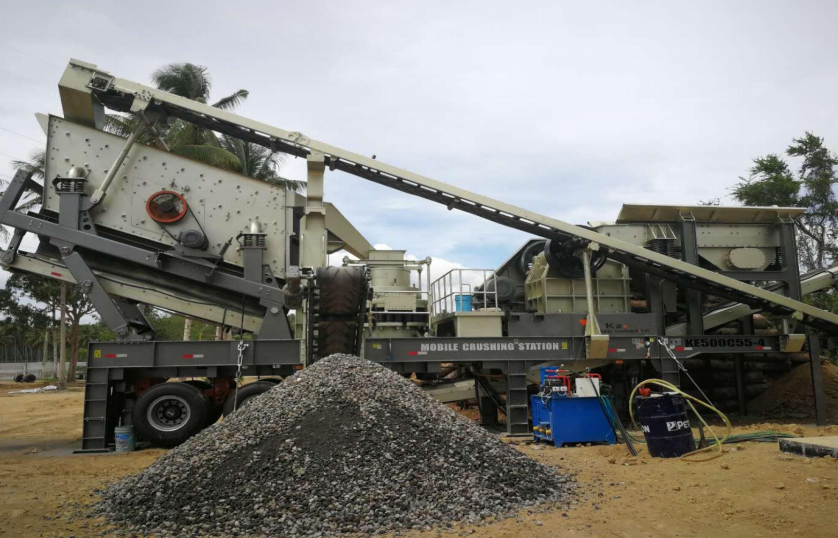 3. Установка станков по распилу стоимость -2 100 000 руб.
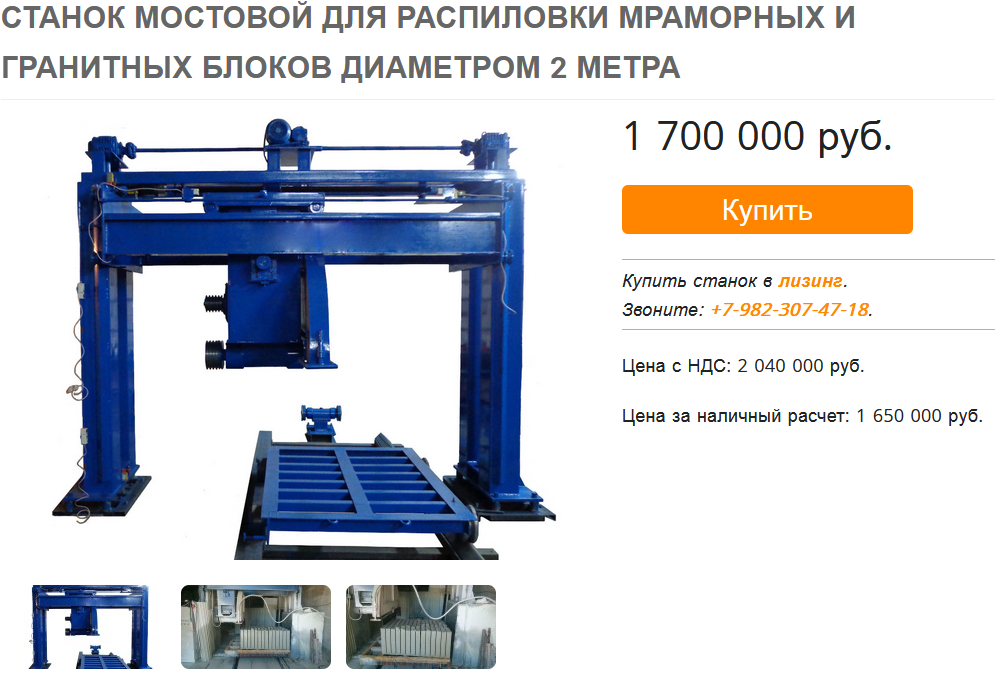 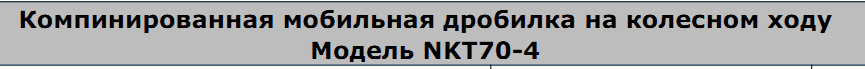 Бизнес-план добычи каменных блоков в Республике Карелия
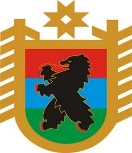 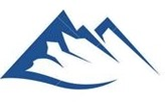 Стратегия развития - 2
Стратегия проникновения на рынок. Расширение сбыта существующего продукта существующим покупателям на рынке. Стратегия предполагает интенсификацию рыночных усилий через мероприятия продвижения продукции (реклама), репозиционирования бренда и т.д.
Стратегия развития рынка. Существующий продукт предлагается новым покупателям, выводится на новые рынки. Увеличение продаж с помощью каналов сбыта.
Стратегия развития продукта. Предложение нового продукта существующим покупателям. Предложение более усовершенствованных версий продукта. Концентрация усилий на исследованиях, разработках.
Стратегия диверсификации. Совершенно новый продукт предлагается новым потребителям. При этом может сохранятся отрасль, а может и меняться коренным образом.
Отправной точкой для разработки стратегии проекта является определение и сегментация рынка. 
Матрица Ансоффа показывает продуктовый диапазон и помогает определиться с производственной программой. Концепция стратегических альтернатив Портера способствует идентификации проекта на рынке и определению производственной мощности. (Рис. 9)
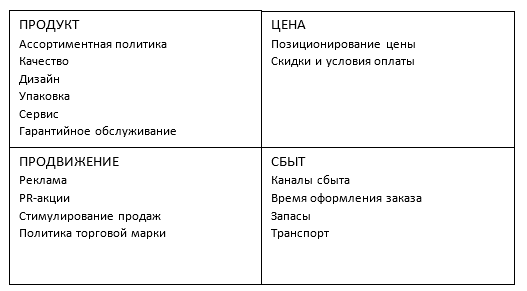 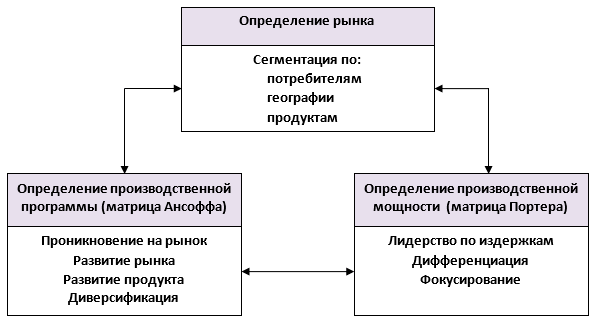 Бизнес-план добычи каменных блоков в Республике Карелия
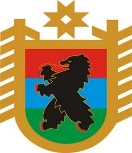 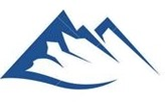 Производительность
Планируемый доход предприятия
Производительность карьера при работе двух участков
Бизнес-план добычи каменных блоков в Республике Карелия
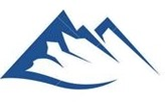 Основные технико-экономические показатели
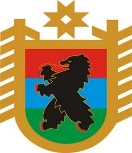 Бизнес-план добычи каменных блоков в Республике Карелия
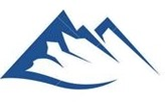 Основные технико-экономические показатели
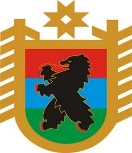 Бизнес-план добычи каменных блоков в Республике Карелия
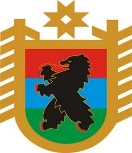 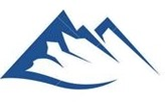 Прогноз движения денежных средств - 1
Бизнес-план добычи каменных блоков в Республике Карелия
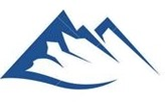 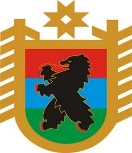 Прогноз движения денежных средств - 2
Бизнес-план добычи каменных блоков в Республике Карелия
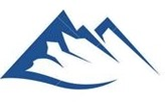 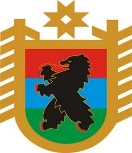 Организационный план и ФОТ -1
* при необходимости предприятие заключает договор на выполнение маркшейдерских работ со специализированной организацией 
Общая численность персонала 33 ед.
Общая сумма зарплаты за месяц – 4 257 000 руб. 
Оплата отпусков (15% от зарплаты) – 638550 руб.
Итого: 4895550 руб.
Единый социальный налог (30%) – 1468665 руб.
Общий месячный фонд заработной платы - 6364215 руб.
Годовой фонд оплаты труда
Годовой фонд оплаты труда по карьеру составляет – 76371 тыс. руб.
Бизнес-план добычи каменных блоков в Республике Карелия
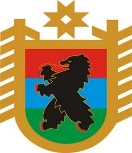 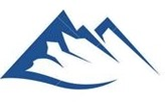 Структура управления компанией
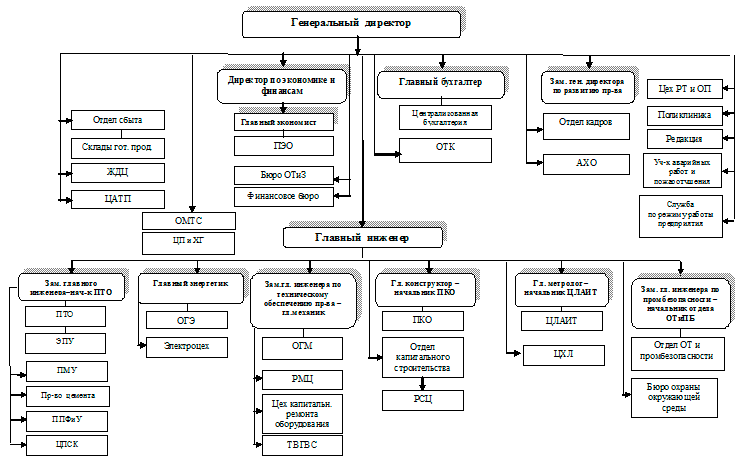 Прогноз административных расходов
Административные расходы – затраты на организацию и управление предприятием. Представляют в основном постоянные затраты. К ним относится:
зарплата административного персонала и страховые взносы
связь и командировочные расходы
средства оргтехники и канцелярия
аренда
текущие платежи за землю
страхование имущества
налоги
консультационные услуги
лицензионные платежи
Бизнес-план добычи каменных блоков в Республике Карелия
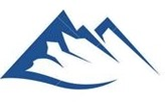 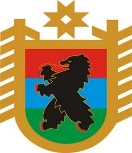 Трудовые ресурсы
Трудовые ресурсы, требуемые для осуществления и эксплуатации производства, должны быть определены по отдельным категориям (управляющий персонал, квалифицированные и неквалифицированные рабочие). Численность, квалификация и требуемый уровень подготовки зависит от отрасли, применяемой технологии, размера предприятия, а также от предполагаемой организационной структуры предприятия.
Потребность в трудовых ресурсах определяется также социальными и социально-экономическими условиями в стране реализации проекта, а именно:
законодательство и условия труда (правила в отношении национальных праздников, сменной работы, отпусков, выходных и т.п.)
нормы труда (количество рабочих часов в смене)
безопасность труда
охрана здоровья и социальная защита
Основные примеры ошибок и их последствий на реализацию проекта:
неудача в обеспечении команды по осуществлению проекта опытным и ответственным персоналом ведет к задержкам и дополнительным расходам
неудачно составленный график набора персонала может привести к задержкам ввода, неэффективному использованию производственных мощностей в течение первых лет эксплуатации
неграмотные снабженцы могут привести к незапланированным остановкам производственного процесса
неопытные торговые агенты и начальники отдела продаж могут неудачно выбрать время для маркетинга и продаж,
Социально-экономическая политика
Критерии, которыми руководствуется инвестор при вложении средств:
Социально-политические условия региона
Политическая стабильность
Наличие рынка рабочей силы, не требующей специальной подготовки
Благоприятная экологическая ситуация
Законодательные условия страны и региона
Стабильность законодательства (законодательное окружение процесса инвестиций)
Закрепленное в законах право собственности на землю
Стимулирующее инвестиции налогообложение (налоговые льготы)
Позиция органов власти региона
Благожелательное отношение к иностранным инвесторам
Готовность создавать приемлемые условия для зарубежных инвесторов
Отсутствие бюрократических барьеров на пути инвесторов
Правительственные законодательные акты и ограничения могут быть решающими для месторасположения проекта.
Бизнес-план добычи каменных блоков в Республике Карелия
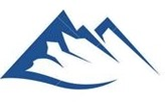 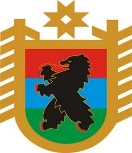 Описание команды
Учредителями Акционерного общества «Карельский Габбро» являются:
ООО «А Б Р». Создано в августе 2014 года. Основная деятельность – отгрузка щебня железной дорогой.
Халунин Александр Васильевич 

Генеральный директор Баранов Михаил Павлович – специалист горных работ

Предполагаемый административный и рабочий персонал найден и с каждым имеется договорённость о переходе на работу в АО «Карельский Габбро» при начале финансирования и начале производства работ.
Бизнес-план добычи каменных блоков в Республике Карелия
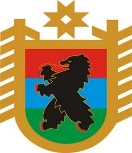 Приобретение оборудования и спецтехники -1
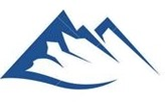 Бизнес-план добычи каменных блоков в Республике Карелия
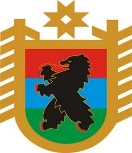 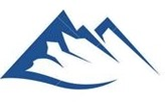 Приобретение оборудования и спецтехники - 2
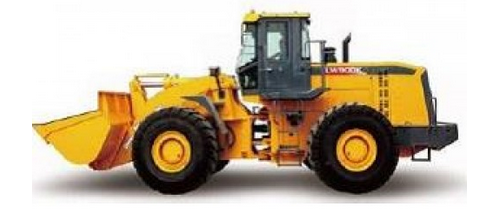 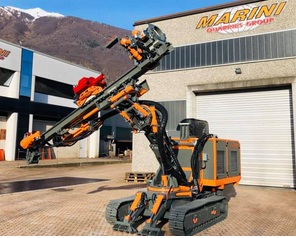 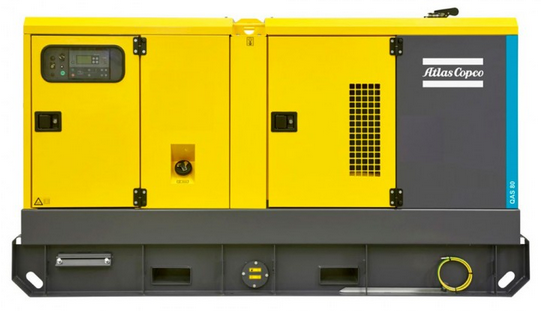 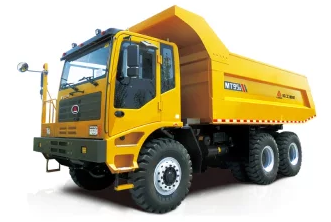 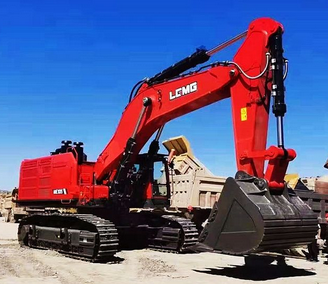 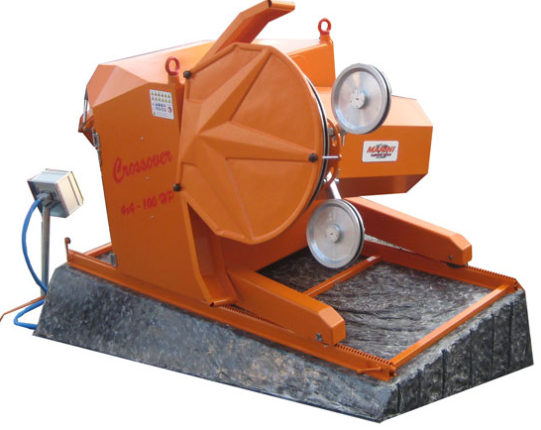 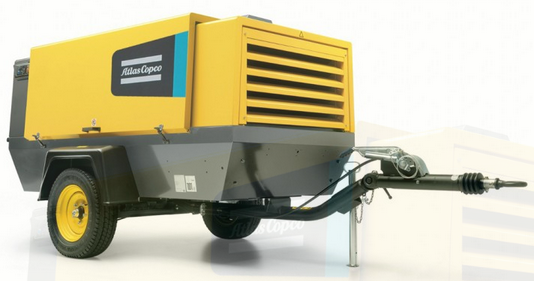 Бизнес-план добычи каменных блоков в Республике Карелия
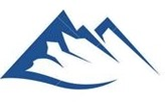 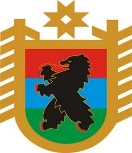 Производительность оборудования
Производительность оборудования в расчете на две бригады 
в одну смену, работающих на одном карьере
Учитывая, что на участках 1 этапа работ выход блоков из горной массы составляет 50 - 70%, возможная производительность указанного в таблице оборудования по производству блоков соответственно составит:
450 – 900 тыс.куб.м.
Принимается производительность карьера при одновременной работе на двух участках, равная 25000 м3 блоков в год (2083 м3 в месяц, в сутки 96 м3 в сутки) или 83333 м3 горной массы в год.
Для увеличения эффективности проекта оборудование должно работать 24 часа и 7 дней в неделю.
Остановки только на обслуживание по графику и ремонты.
Общая производительность оборудования по карьеру
 при одновременной работе двух участков
Бизнес-план добычи каменных блоков в Республике Карелия
Сбыт продукции
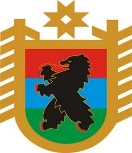 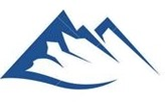 Анализ каналов сбыта
Поставка продукции Проекта будет осуществляться преимущественно 
в Московский регион, республику Беларусь и в Мурманскую область.
Цены и условия реализации по видам продукции приведены в таблице ниже
Каналы сбыта – произвольная совокупность независимых фирм, задача которых связать производителя с конечным покупателем. Виды каналов сбыта:
производитель => потребитель
производитель => розничный торговец => потребитель
производитель => оптовый торговец => розничный торговец => потребитель
производитель => торговый агент (брокер) => оптовый торговец => розничный торговец => потребитель.
Сбыт непосредственно потребителям не предполагает наличия посредников. Распространен на рынке промышленной продукции и товаров производственного назначений, где достигается наибольший показатель «затраты - эффективность». К прямому сбыту относится реализация продукцию через собственную торговую сеть. Другие каналы прямых продаж – продажа вразнос, заказы по почте, ресторанный бизнес и т.д.Сбыт через розничных торговцев. В этом случае производители сначала продают свой товар розничным торговцам, которые затем перепродают товар конечному потребителю. Данный канал характерен для товаров высокого качества, имеющих товарную марку и рекламируемых в национальном масштабе, которые покупаются широким кругом потребителей через короткие промежутки времени. Например, продажа одежды.Сбыт через оптовых торговцев связан с дополнительным звеном в цепочке распределения. Однако преимущества канала очевидны: оптовик аккумулирует большие партии товаров, формирует достаточный ассортимент, создает запас и распределяет его среди большого количества мелких торговцев. Транспортные проблемы, оформление счетов, контроль оплаты и многие другие проблемы, а также риски распределяются по цепочке. Коммуникации компании нужно выстраивать с небольшим кругом продавцов – оптовиков. Такой канал распределения подходит для продажи бытовой техники.Сбыт через торгового агента характерен для отраслей, в которых продажа осуществляется специалистами, необходимо присутствие представителя компании, послепродажное обслуживание.Анализ каналов сбыта позволит выбрать наиболее эффективный способ продажи продукции, характерный для отрасли, вида бизнеса и прочих сложившихся традиций.
В зависимости от выбранного канала сбыта будет меняться схема реализации, в частности ценовая политика, структура расходов, затраты на продвижение. 
Если компания примет решение о реализации продукции собственными силами, что подразумевает открытие представительств, филиалов, необходимо учесть дополнительные инвестиции и риски, которые требуют отдельного анализа в рамках разработки бизнес-плана.
Бизнес-план добычи каменных блоков в Республике Карелия
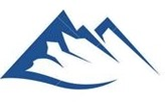 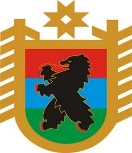 Налоги
Налоги, применяемые в отношении горно-промышленного предприятия, в соответствии с Налоговым кодексом Российской Федерации №117 –ФЗ от 5 августа 2000г.
Бизнес-план добычи каменных блоков в Республике Карелия
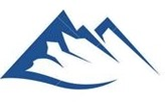 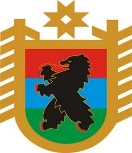 Расходы
Бизнес-план добычи каменных блоков в Республике Карелия
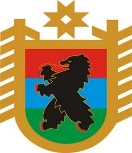 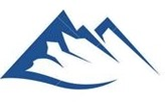 Приложения
Бизнес-план добычи каменных блоков в Республике Карелия
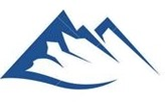 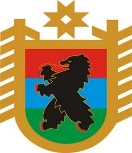 Горнодобывающая и камнеобрабатывающая промышленность
Горнопромышленный комплекс занимает ведущую позицию в структуре промышленности Республики Карелия.

Более 37% – доля в общем объеме промышленного производства в денежном выражении.  
В 2020 году: 21 млн куб. м объемы производства нерудных строительных материалов, в том числе щебня — 18,7 млн куб. м
65 тыс. куб. м производство товарных блоков   Более 10 млрд руб.инвестировано добычными предприятиями
25,6 млн руб.объем инвестиций в геологическое изучение новых участков недр
33 предприятия осуществляют производство щебняЛидеры отрасли:
ООО «Карелприродресурс», ООО «Прионежская горная компания», ООО «Лафарж Нерудные материалы и Бетон», АО «КП-Габбро»
предприятия холдинга «Торгово-промышленная нерудная компания», ООО «Карелкамень»,  ООО «Сунский карьер»
18 предприятий добывают строительный камень для производства блоков   Лидеры отрасли:
ООО «Другорецкое», ООО «Другая река», ЗАО «Интеркамень» и ООО «Кара-Тау» (разработка Другорецкого массива габбро-диабазов)
ЗАО ГПК «Кармин» в составе ООО «УК Горное управление „Возрождение“»
Геологические изучения минерально-сырьевых ресурсов республики с целью дальнейшего вовлечения новых месторождений в освоениеВ 2020 году выдано:
38 лицензий на геологическое изучение с целью поиска и оценки месторождений полезных ископаемых (заявочный принцип),
12 лицензий по факту открытия месторождений полезных ископаемых.
Возможность получить меры государственной поддержки:  субсидия на компенсацию части затрат организаций по уплате процентов по кредитам, полученным для финансирования инвестиционных проектов;
субсидия на частичное возмещение затрат на приобретение техники и оборудования в целях реализации инвестиционных проектов;
налоговые льготы по налогу на прибыль и налогу на имущество организации.
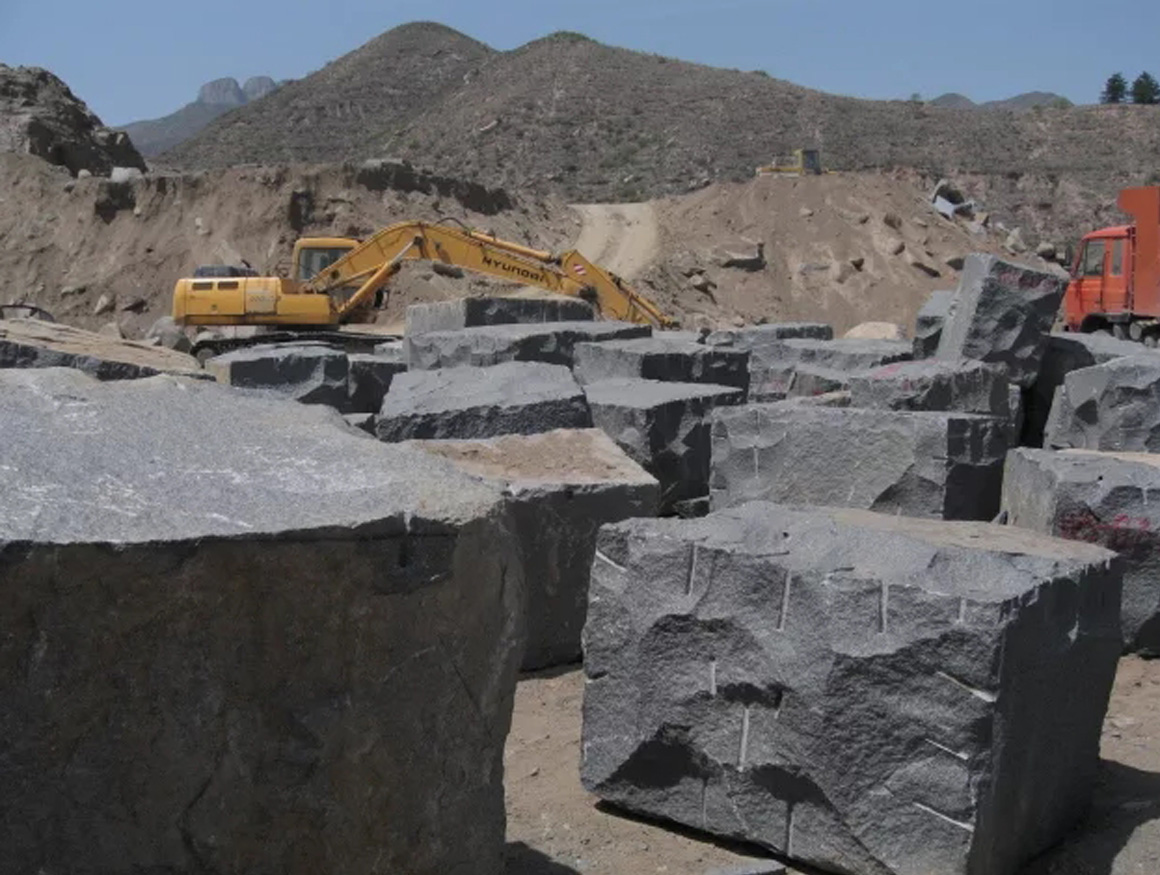 Бизнес-план добычи каменных блоков в Республике Карелия
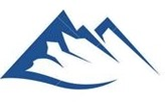 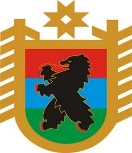 Основное технологическое оборудование
Загрузка основного технологического оборудования
Производительность и режим работы карьера
Режим работы:
- одна смена в сутки по 8 часов; 
- пять рабочих дней в неделю;
- 260 рабочих дней в год.
Производительность карьера
Бизнес-план добычи каменных блоков в Республике Карелия
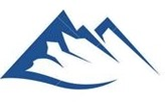 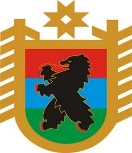 Расчет потребности компрессоров
Технические данные дизельного компрессора XAS186 
шведской фирмы Atlas Copco
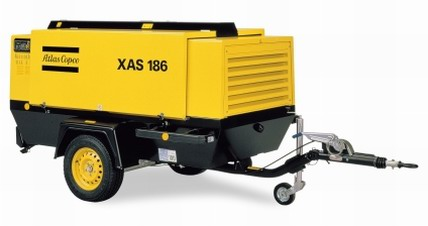 При работе установки, указанной в пункте 1, две другие буровые установки не работают. При бурении горизонтальных шпуров не производится бурение скважин и вертикальных шпуров.
В связи с этим принимается для обеспечения сжатым воздухом компрессор модели XAS186 шведской фирмы «Atlas Copco», основные характеристики которого приведены ниже.
Бизнес-план добычи каменных блоков в Республике Карелия
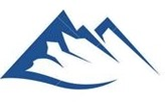 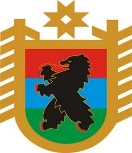 Расчетные электрические нагрузки
Технические характеристики дизель-генератора 
типа  QАS 80 фирмы Atlas Copco
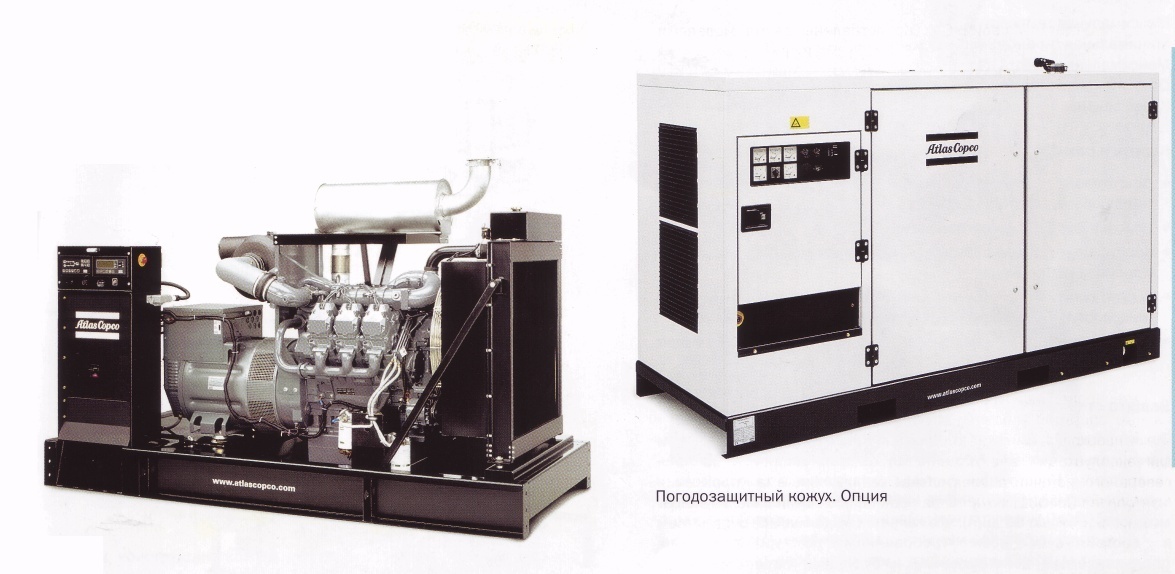 Обеспечение электроэнергией осуществляется от дизель-генератором фирмы «Atlas Copco» типа QАS 80 (мощность в основном режиме – 64 кВт, cosφ – 0,8, номинальный ток – 128 А, расход топлива – 15,0 л/час.). 
Для обеспечения электроэнергией бытовок принимается дизель-генератор фирмы «Atlas Copco» типа QАS 14 (мощность в основном режиме – 10 кВт).
Бизнес-план добычи каменных блоков в Республике Карелия
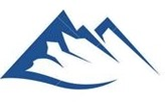 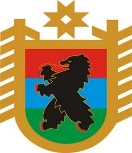 Канатная алмазная пила
Установка алмазного пиления имеет электродвигатель, соединенный с бесступенчатым вариатором оборотов, который позволяет изменять линейную скорость движения каната от 12 до 38 м/с. 
Электронное устройство регулирует скорость хода установки, в зависимости от потребления энергии, величина которой предварительно устанавливается таким образом, чтобы поддерживать постоянным натяжение каната и остановить машину и вращающийся шкив привода в случае неполадки или же обрыва каната.
Вспомогательный двигатель позволяет быстро перемещать установку по рельсам до ее остановки.
Поворот основного шкива (диаметром 1020мм) на 360 градусов и боковое перемещение (ход 500мм) механизированы.
Машина снабжена 2-мя рельсовыми звеньями по 3м каждая. 
Пульт управления расположен на расстоянии от рабочей зоны и на нем находятся все основные функции управления.
Устройство “soft-start”, позволяющее плавно запустить установку, предотвращает скольжение алмазного каната по шкиву, что снижает затраты электроэнергии.  
технические данные
Основной двигатель, л.с., - 30.
Вспомогательный двигатель для быстрого перемещения, л.с., - 1,5.
Вспомогательный двигатель для вращения главного шкива	, л.с., - 1,5.
Вспомогательный двигатель для бокового перемещения, л.с., - 1,0.
Диаметр главного приводного шкива, мм, - 1020.
Диаметр направляющих роликов, мм, - 390.
Линейная скорость алмазного каната (регулируется), м/с., - 12 – 38.
Общий вес машины, кг, - 2140.
Вес рельсового звена длиной 3 метра, кг,  - 130.
Канатная установка итальянской фирмы «Marini Quarries Group» типа GRAN-FIL SUPER осуществляет пиление двух вертикальных плоскостей для отделения монолита от массива. 
	Общий объем пиления за смену составляет 17,6м2.
	По опыту работы производительность канатных пил на твердых породах (минимально) - 2,5 м2 за час.
Сменная производительность установки определяется по следующей формуле:
Qcм = (Tсм-Tпз-Тлн)×q, где:
Tсм-продолжительность смены, 480мин
Tпз-продолжительность подготовительно-заключительных операций, 30мин
Тлн-продолжительность перерывов на личные нужды, 30мин
Q-техническая скорость пиления 0,042 м2/мин.
Qcм = (480-30-30)×0,042=17,6м2 за смену.
При удельном расходе пиления 0,233 м2 на 1 кубометр горной массы за смену производительность канатной пилы будет равна 17,6/0,233 =75,5 м3, а за сутки- 151 м3. На каждом участке планируется использование одной канатной пилы.
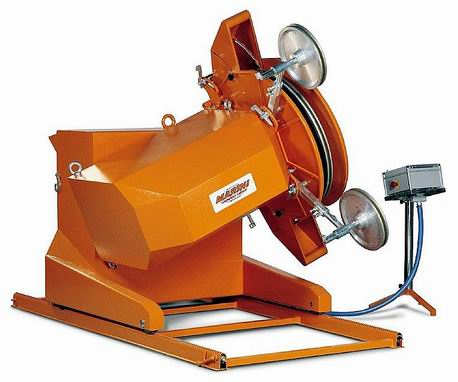 Бизнес-план добычи каменных блоков в Республике Карелия
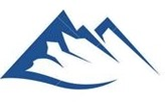 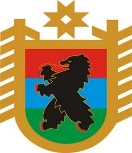 Буровые установки
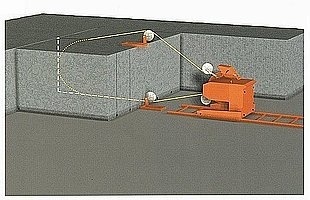 Буровая установка Driller с пневматическим перфоратором DTH для бурения скважин диаметром 90мм итальянской фирмы «Marini Quarries Group»
По данным фирмы – изготовителя скорость бурения установки Driller при бурении скважин диаметром 90мм составляет 0,1м/мин.
Сменная производительность установки определяется по следующей формуле:
Qcм = (Tсм-Tпз-Тлн)×q, где:
Tсм-продолжительность смены, 480мин
Tпз-продолжительность подготовительно-заключительных операций, 30мин
Тлн-продолжительность перерывов на личные нужды, 30мин
q-техническая скорость бурения, 0,1м/мин.
Qcм = (480-30-30)×0,1=42м за смену.
Планируемый объем бурения скважин на 1м3 составляет 0,058 м.
За смену может быть обурено 84:0,058=1448 куб. м. горной массы
Буровая установка строчечного бурения Hor-Drill с пневматическим перфоратором MA90RR итальянской фирмы «Marini Quarries Group»
По данным фирмы –изготовителя скорость бурения данной установки при бурении шпуров диаметром 28-32мм составляет 0,5м/мин.
Сменная производительность установки определяется по следующей формуле:
Qcм = (Tсм-Tпз-Тлн)×q, где:
Tсм-продолжительность смены, 480мин
Tпз-продолжительность подготовительно-заключительных операций, 30мин
Тлн-продолжительность перерывов на личные нужды, 30мин
q-техническая скорость бурения, 0,5м/мин.
Qcм = (480-30-30)×0,5=210 м за смену
Установка предназначена для бурения горизонтальных шпуров.
Учитывая удельный расход бурения горизонтальных шпуров 1,987 м на куб. м. горной массы, объем горизонтального обуривания за смену составит 210 м :1,987 м =106 м3.
Буровая установка строчечного бурения SPHERICAL с пневматическим перфоратором MA90RR итальянской фирмы «Marini Quarries Group» с пылеотсасывателем TORNADO
По данным фирмы –изготовителя скорость бурения данной установки при бурении шпуров диаметром 28-32мм составляет 0,7м/мин.
Сменная производительность установки определяется по следующей формуле:
Qcм = (Tсм-Tпз-Тлн)×q, где:
Tсм-продолжительность смены, 480мин
Tпз-продолжительность подготовительно-заключительных операций, 30мин
Тлн-продолжительность перерывов на личные нужды, 30мин
q-техническая скорость бурения, 0,7м/мин.
Qcм = (480-30-30)×0,7=294м за смену
Установка предназначена для бурения вертикальных шпуров.
Учитывая удельный расход бурения вертикальных шпуров 3,122 м на куб. м. горной массы, объем вертикального обуривания за смену составит 294 м :3.122 м =94 м3.
Бизнес-план добычи каменных блоков в Республике Карелия
1
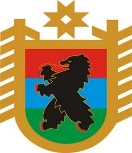 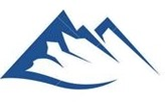 Бизнес-план добычи каменных блоков в Республике Карелия
2
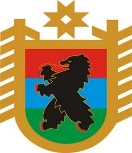 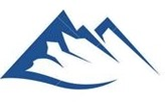 Бизнес-план добычи каменных блоков в Республике Карелия
3
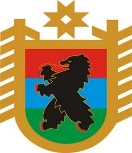 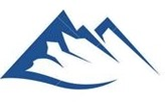 Бизнес-план добычи каменных блоков в Республике Карелия
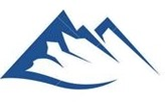 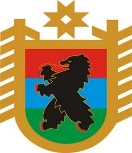 С надеждой на долгосрочное сотрудничество
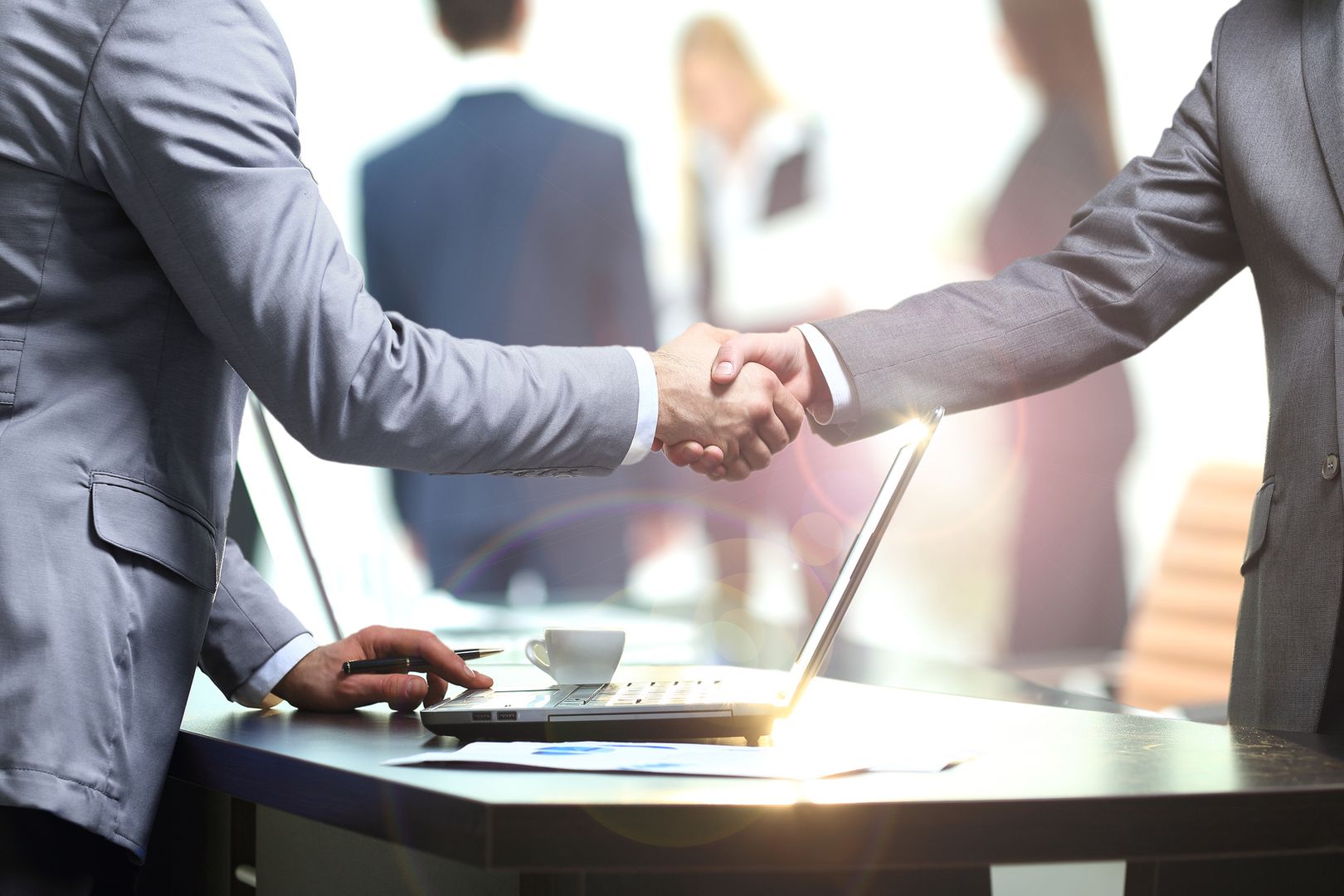 Контактное лицо: Шаловских Владимир Ананьевич
Моб.тел.(Telegram, WhatsApp) +7(953)549 20 70 E-mail: poiskovik555@yandex.ru
Бизнес-план добычи каменных блоков в Республике Карелия